Parametric dependencies of low-k pedestal turbulence in NSTX H-mode plasmas
David R. Smith1
with R. Fonck1, G. McKee1, D. Thompson1, I. Uzun-Kaymak1,A. Diallo2, and B. Stratton2
1University of Wisconsin-Madison2Princeton Plasma Physics Lab
Plasma Physics Seminar
UW-Madison
April 23, 2012
What are the characteristics and parametric dependencies of pedestal turbulence in NSTX?
ITER and next-step devices need accurate models of pedestal dynamics
Global confinement predictions
Diverter heat flux and first-wall lifetime predictions
ST edge parameters are among the most challenging regimes for turbulence simulations (steep gradients, high b, large ri/a, strong shaping)
Here, we measure pedestal turbulence parameters in NSTX H-mode plasmas during ELM-free, MHD quiescent periods
Poloidal correlation length, wavenumber, and decorrelation time
Identify parametric dependencies (∇ne, ∇Ti, etc)
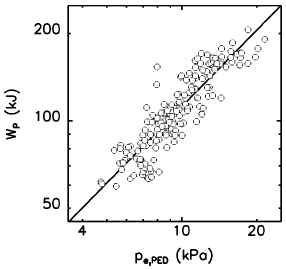 NSTX: BES
measurements
 from multipledischarges in steep gradient region
C-Mod:stored energy increases with pedestal height
Hughes, PoP, 2002
D. Smith, UW Plasma Physics Seminar, 4/23/12
2
Outline
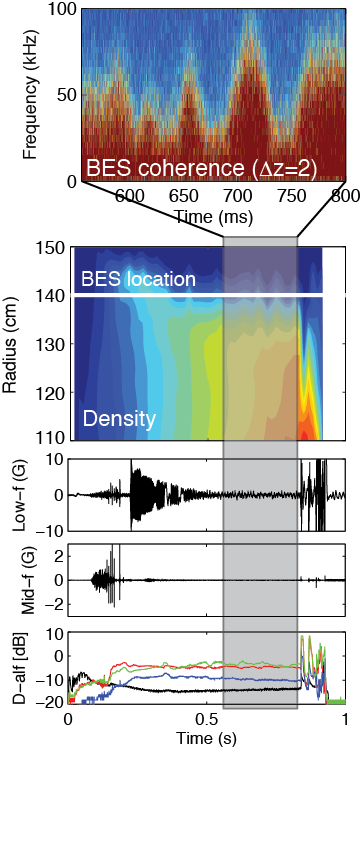 Beam emission spectroscopy (BES)diagnostic overview
Pedestal turbulence measurements
LH transition
ELM-free, MHD quiescent periods
Parametric scalings
Correlation length during the ELM cycle
Initial theory/experiment comparison
Other BES observations
Post-ELM harmonic features
TAE and GAE mode structures
Future work and summary
D. Smith, UW Plasma Physics Seminar, 4/23/12
3
Beam emission spectroscopy (BES) is a diagnostic technique for measuring ion gyroscale (kρi < 1) density fluctuations
Measured & derived quantities
Fluctuation amplitudes
Frequency spectra
Radial and poloidal correlation lengths
Decorrelation times
Poloidal flow, flow fluctuations,flow shear, and 2D flow fields
2D fluctuation imaging
3-wave bispectral analysis
Particle flux
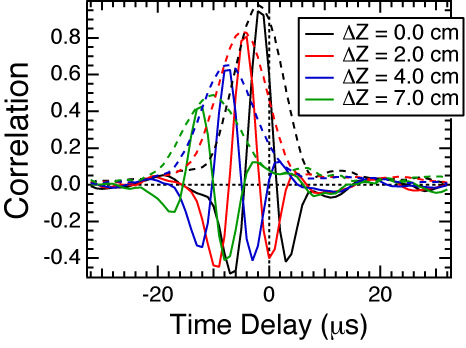 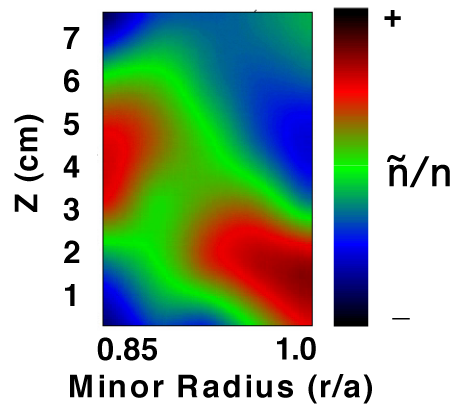 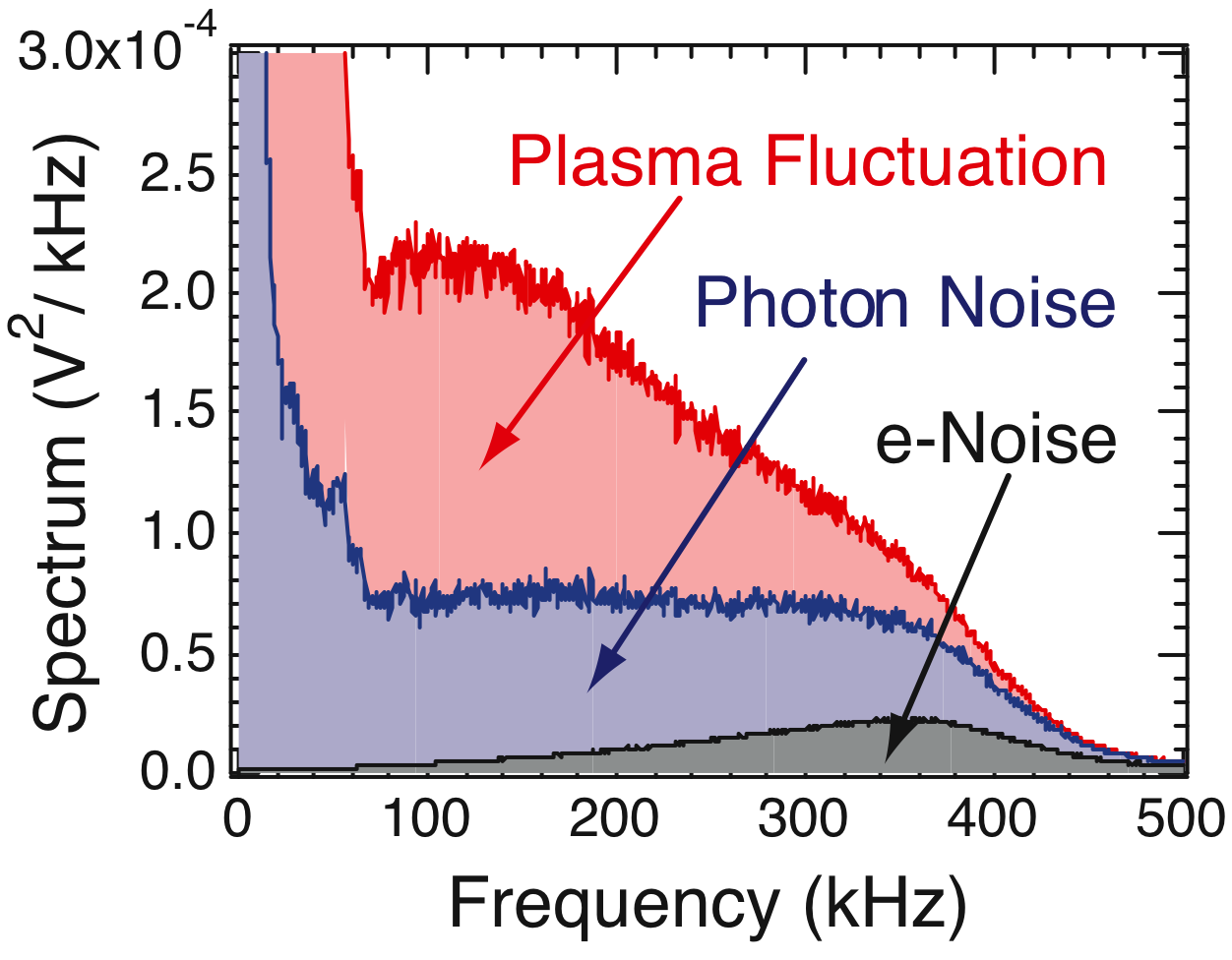 Figures courtesy of 
DIII-D BES group
D. Smith, UW Plasma Physics Seminar, 4/23/12
4
BES measures Doppler-shifted Da emission (l0=656 nm)from neutral beam particles
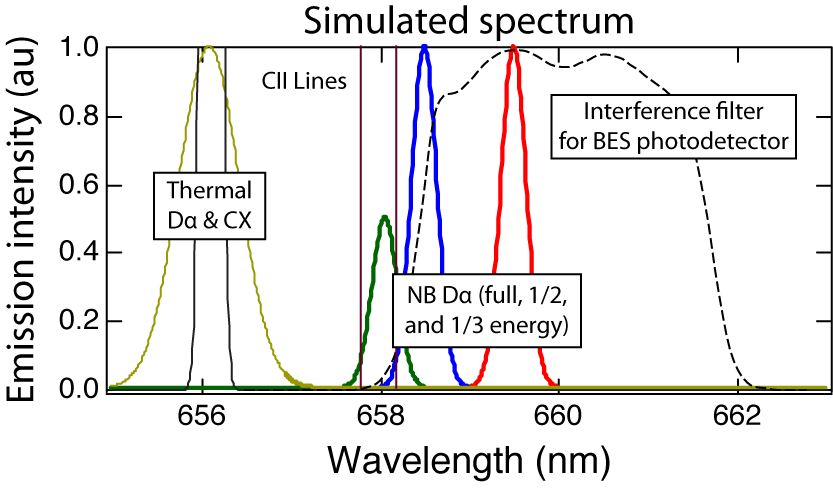 C ≈ 1/2
density
fluctuation
neutral beamDa emission
D. Smith, UW Plasma Physics Seminar, 4/23/12
5
NSTX BES system includes 56 sightlines in radial and poloidal arrays spanning core to SOL
32 detection channels; expansion planned for NSTX-U
2 MHz sampling with digital anti-alias filter
2-3 cm image size and sensitive to ñ with k┴ri ≤ 1.5 
Field-aligned optics with high throughput (etendue = 2.3 mm2-ster)
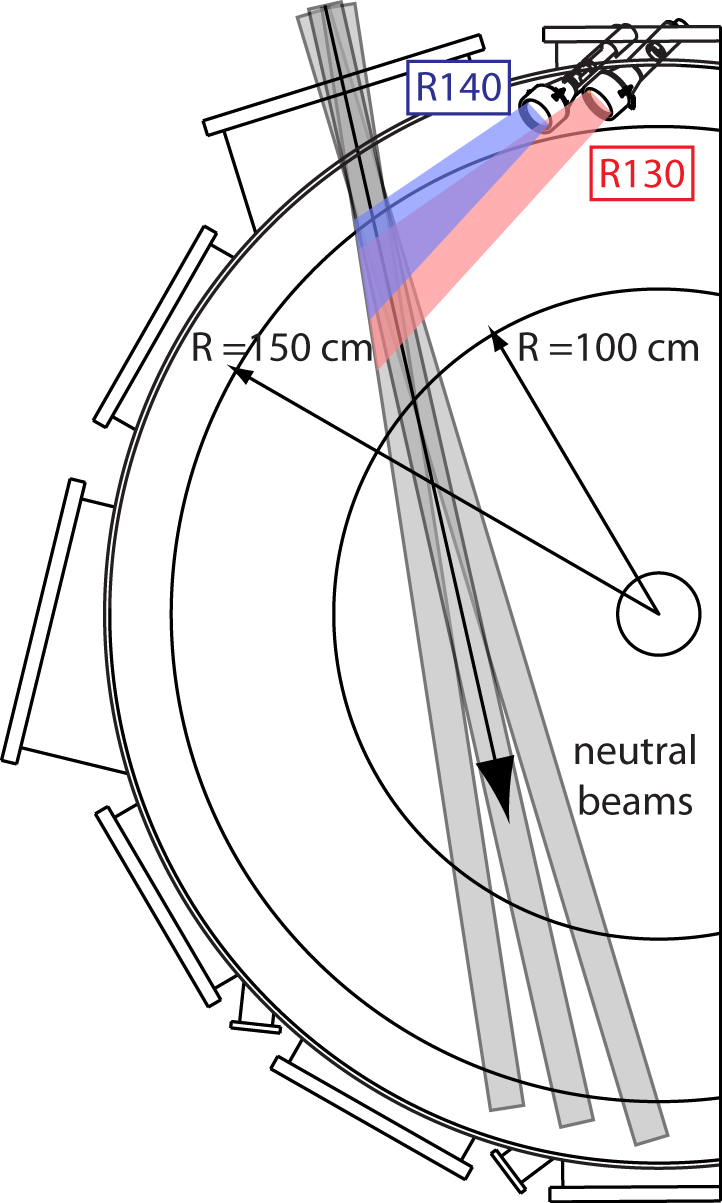 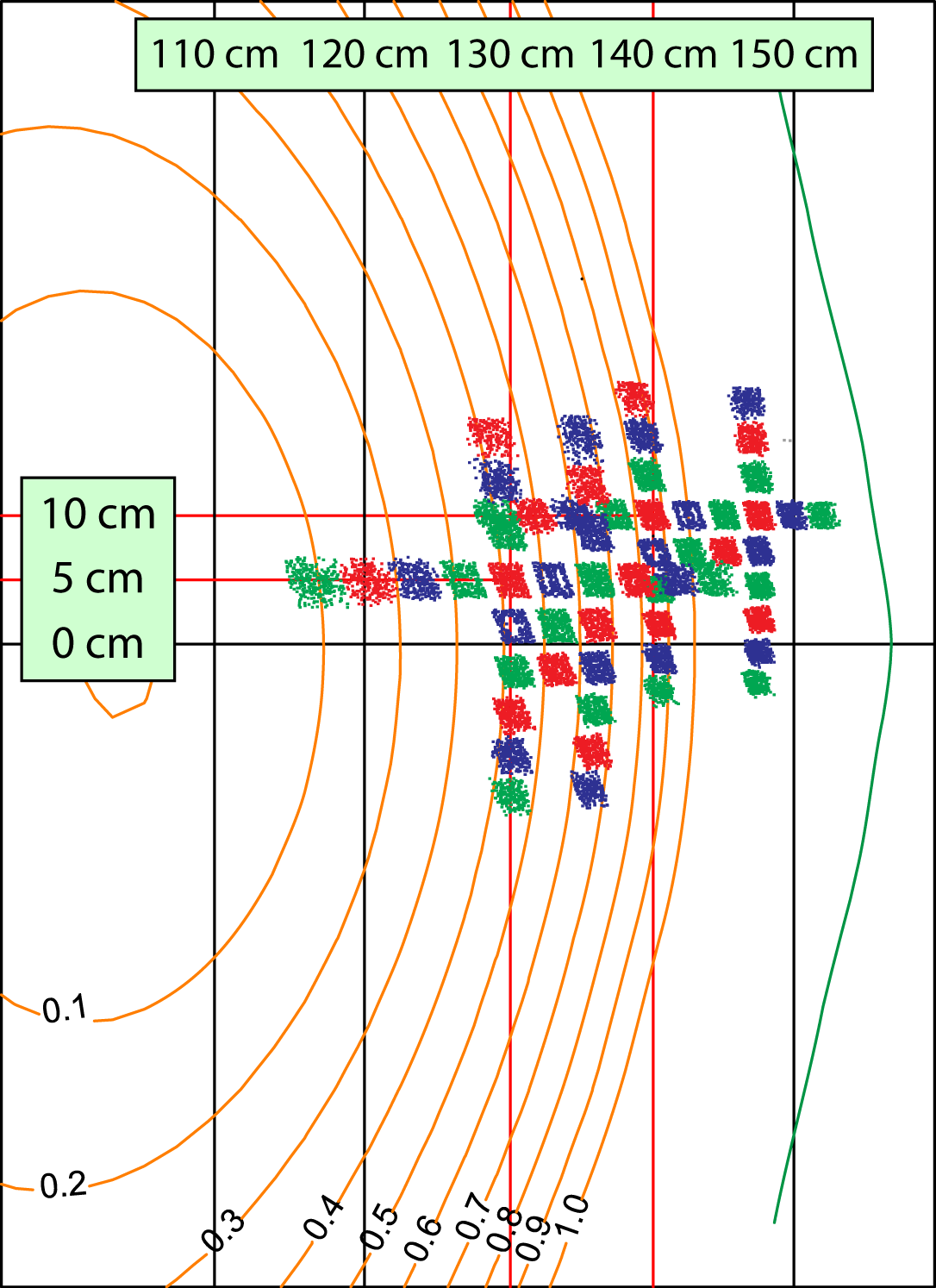 D. Smith, UW Plasma Physics Seminar, 4/23/12
6
Point spread functions
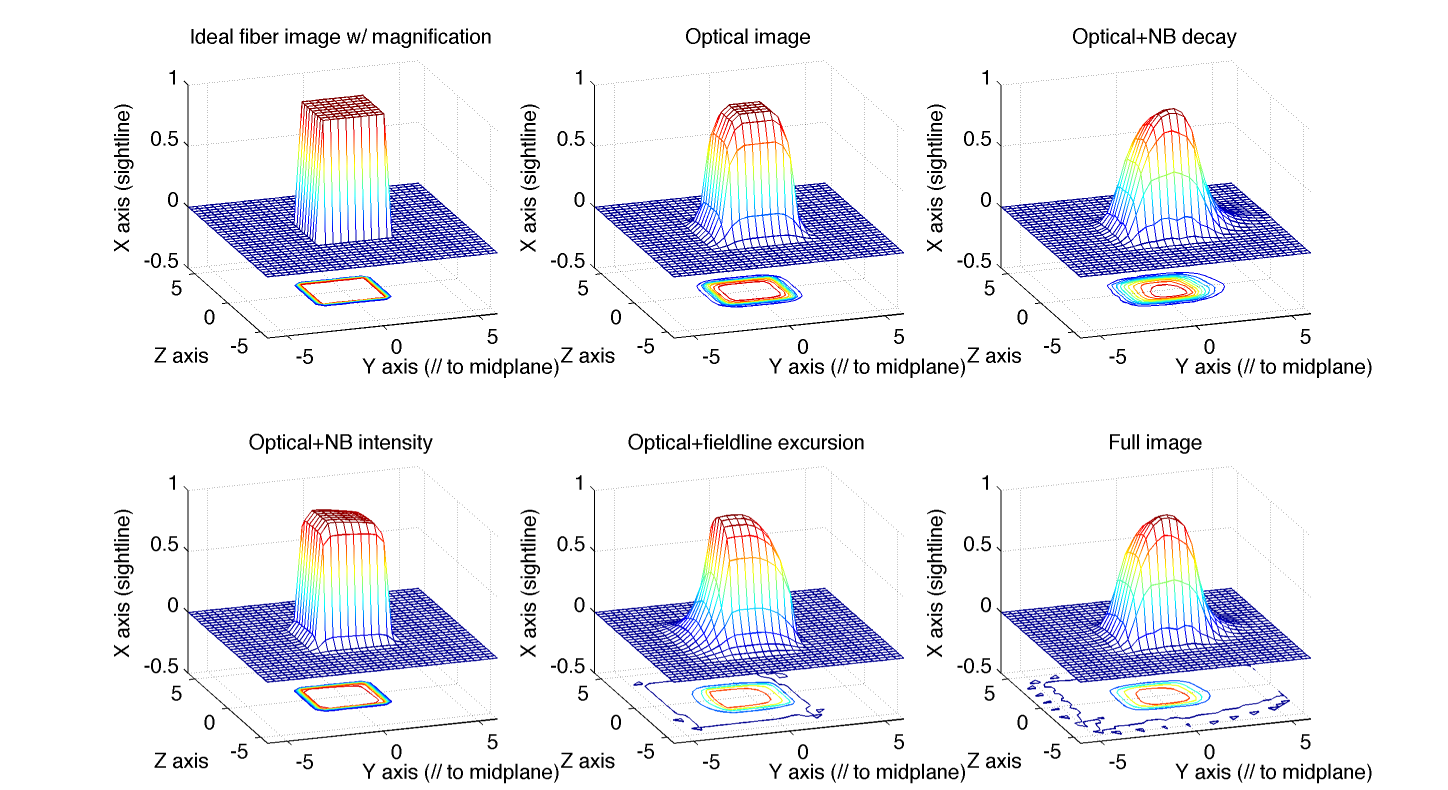 X (au) image int.
Y (cm) ~ radial
Z (cm) ~ binormal
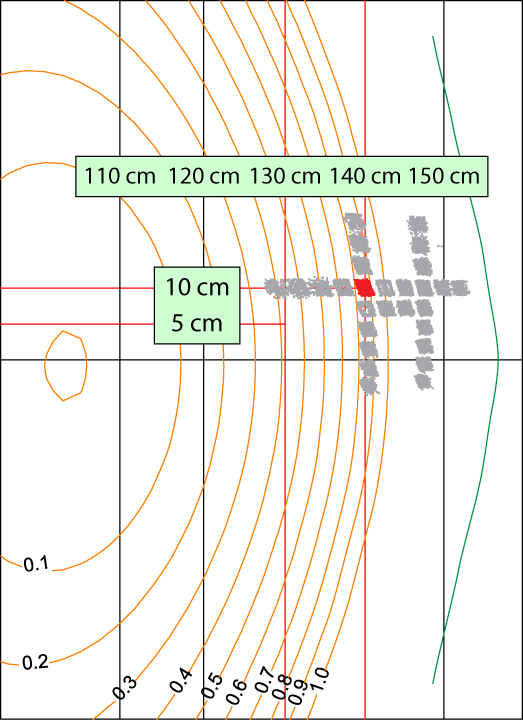 D. Smith, UW Plasma Physics Seminar, 4/23/12
7
NSTX BES system commissioned in 2010
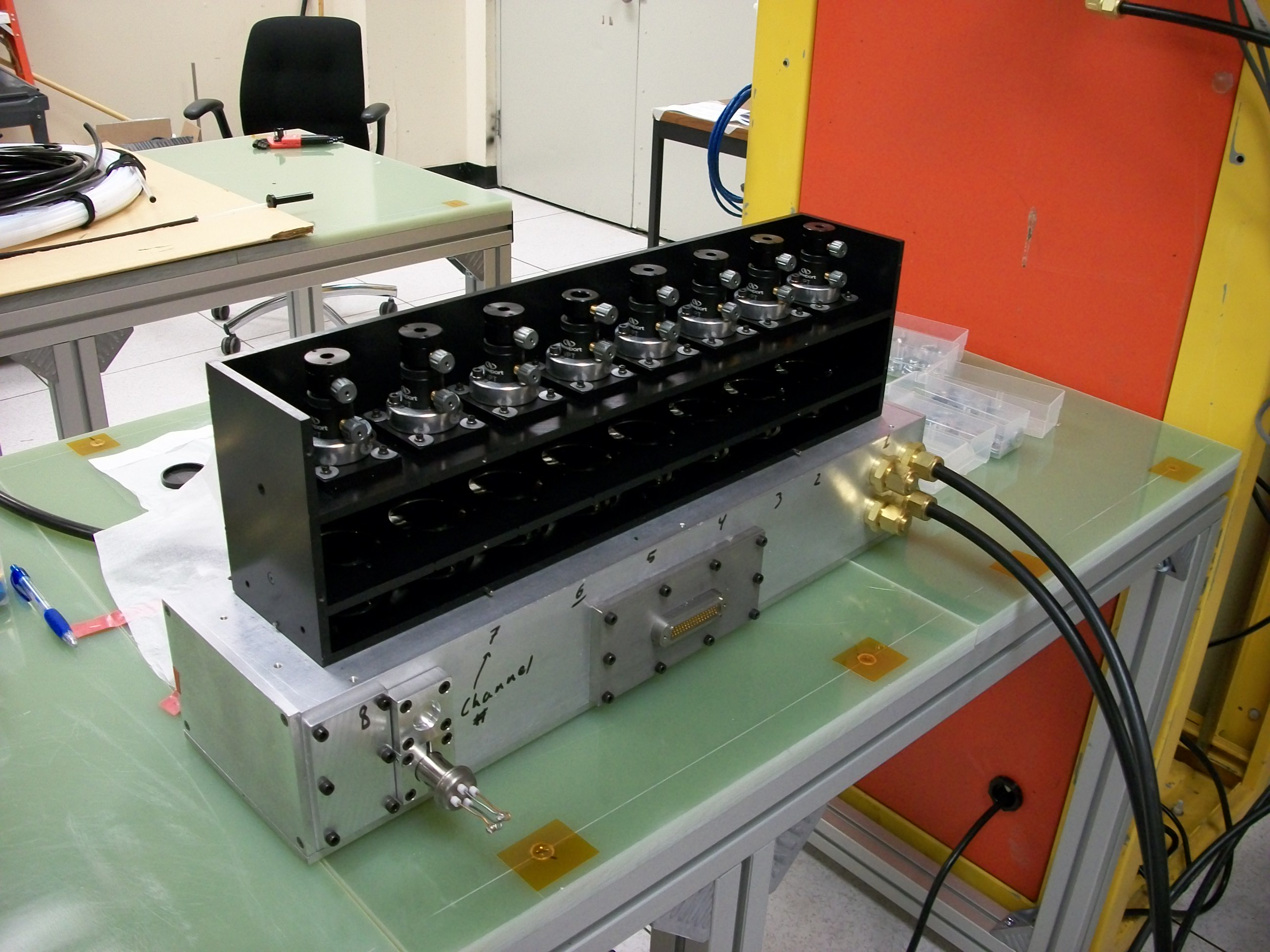 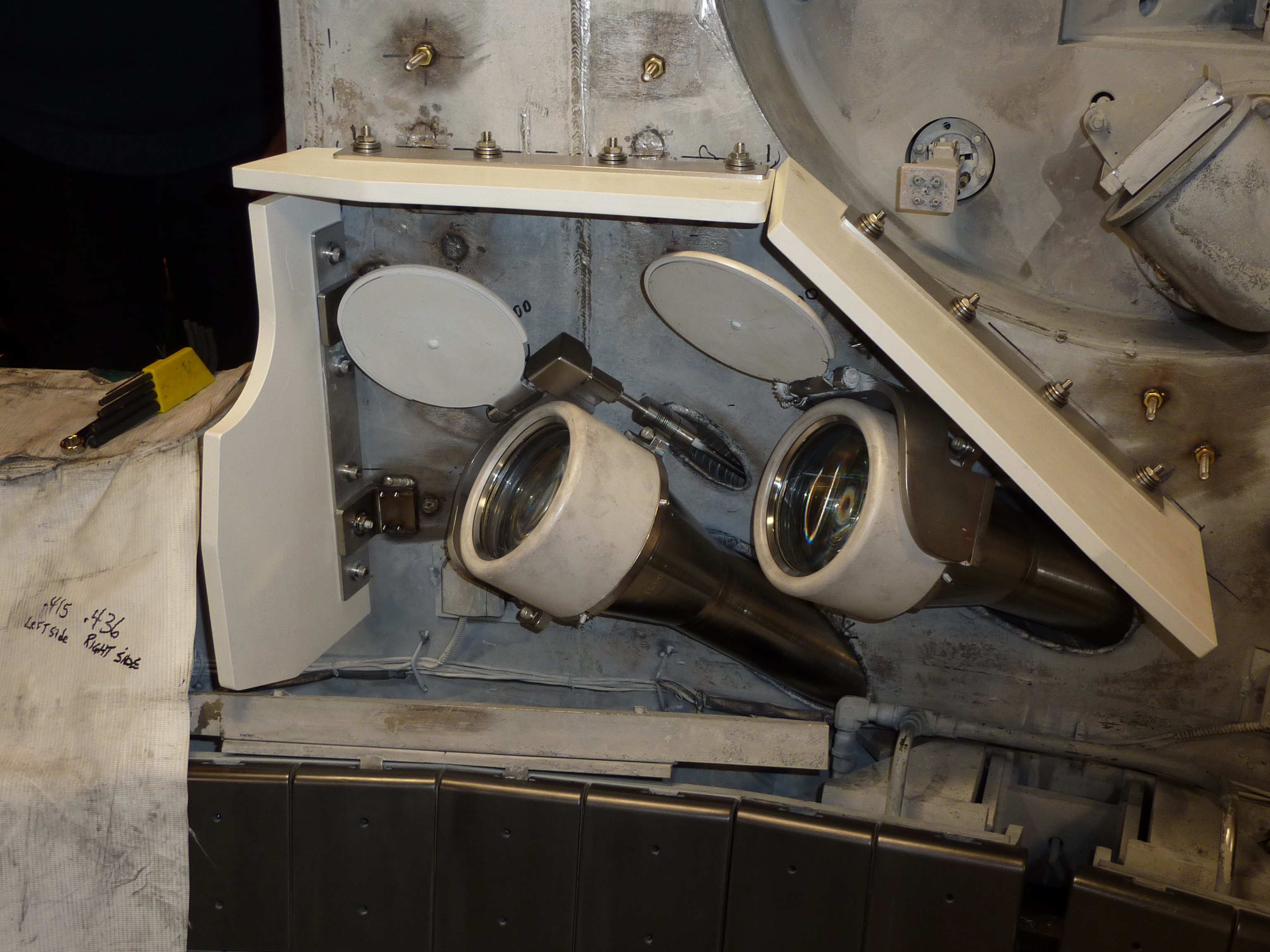 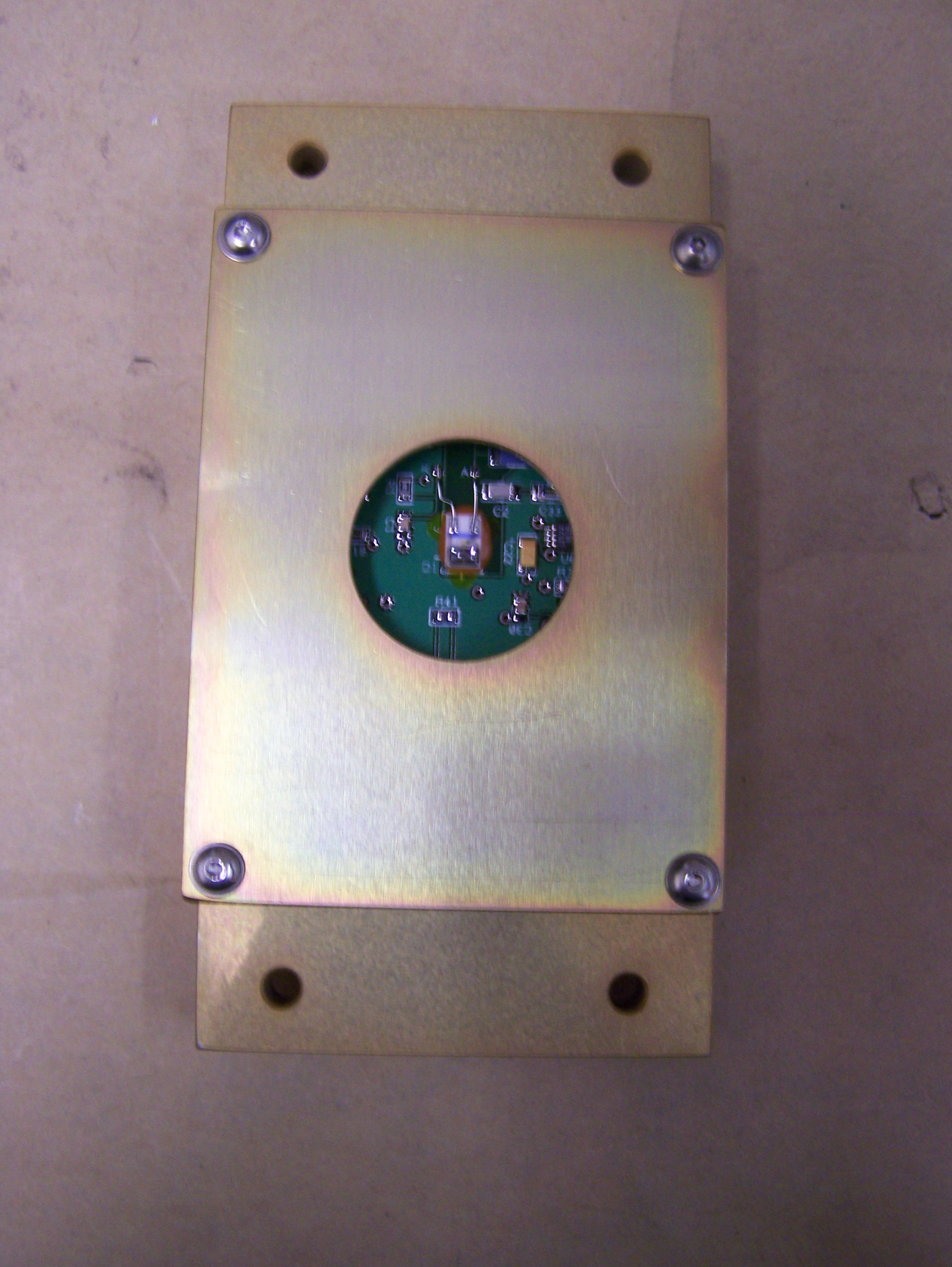 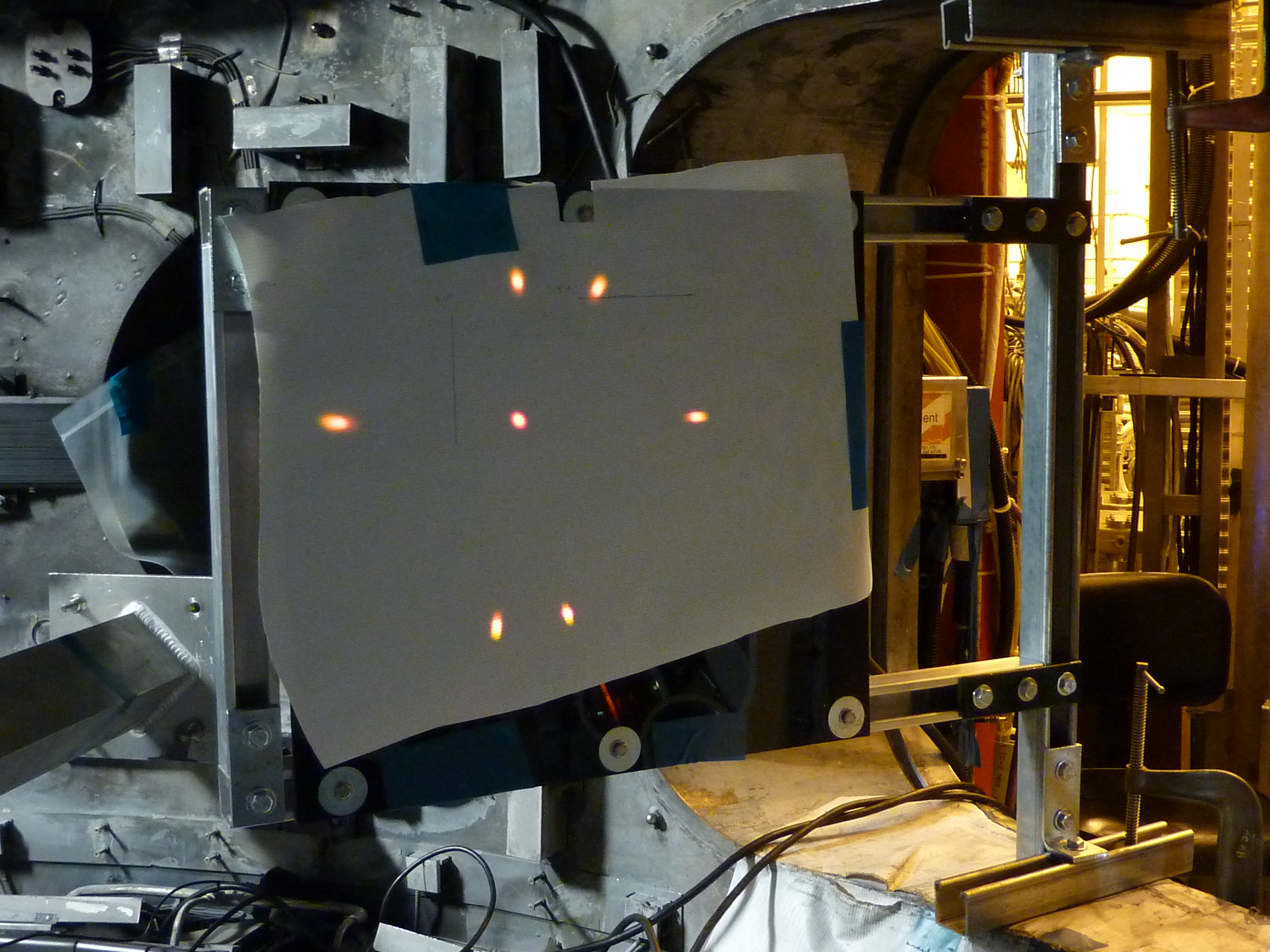 D. Smith, UW Plasma Physics Seminar, 4/23/12
8
BES measurements show radially-localized responseto NB emission and high signal-to-noise ratio
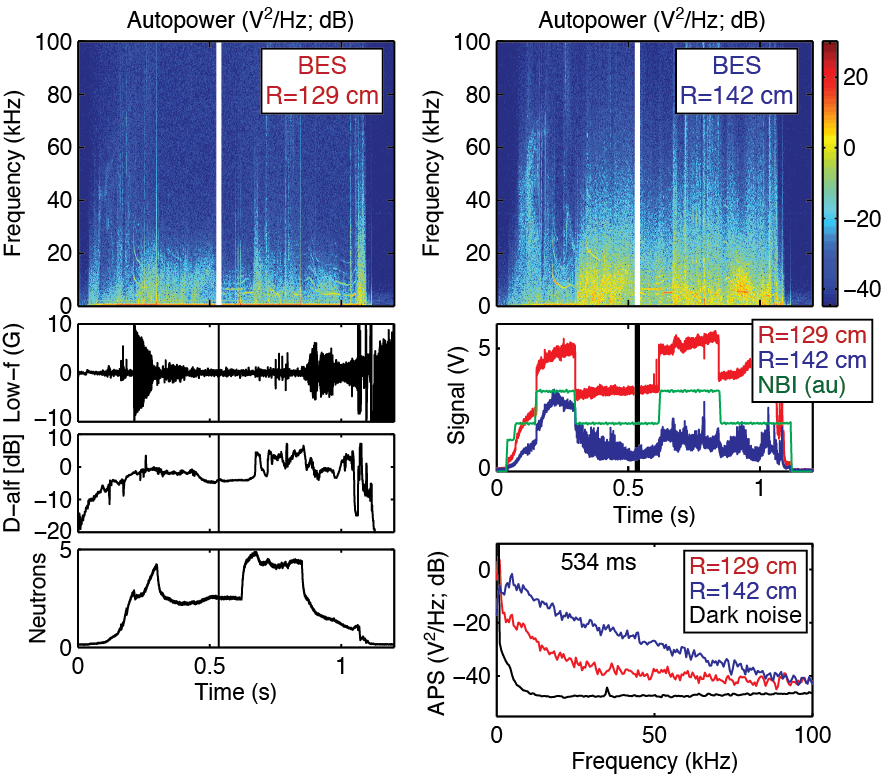 D. Smith, UW Plasma Physics Seminar, 4/23/12
9
BES measurements provide poloidal correlation lengths (Lc), poloidal wavenumbers (kq), and decorrelation times (td) in the pedestal
Filtered data shows eddy propagation
Turbulence quantities calculated from time-lag cross-correlations
D. Smith, UW Plasma Physics Seminar, 4/23/12
10
Decrease in fluctuations at LH transitionobserved from edge to core regions
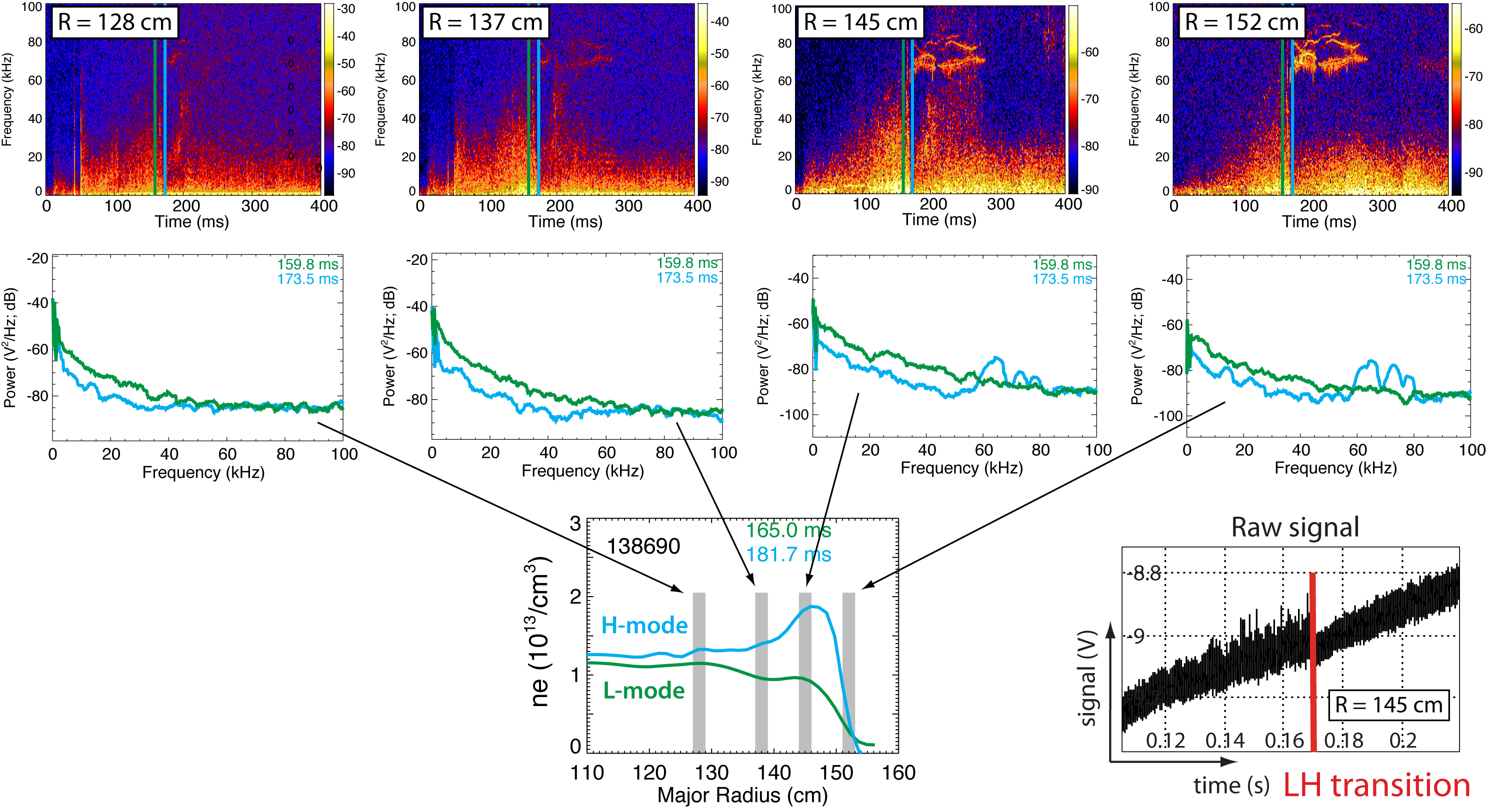 Similar increase in fluctuations observed at HL back-transitions
D. Smith, UW Plasma Physics Seminar, 4/23/12
11
BES shows complex turbulence activity in pedestalduring quiescent H-mode periods
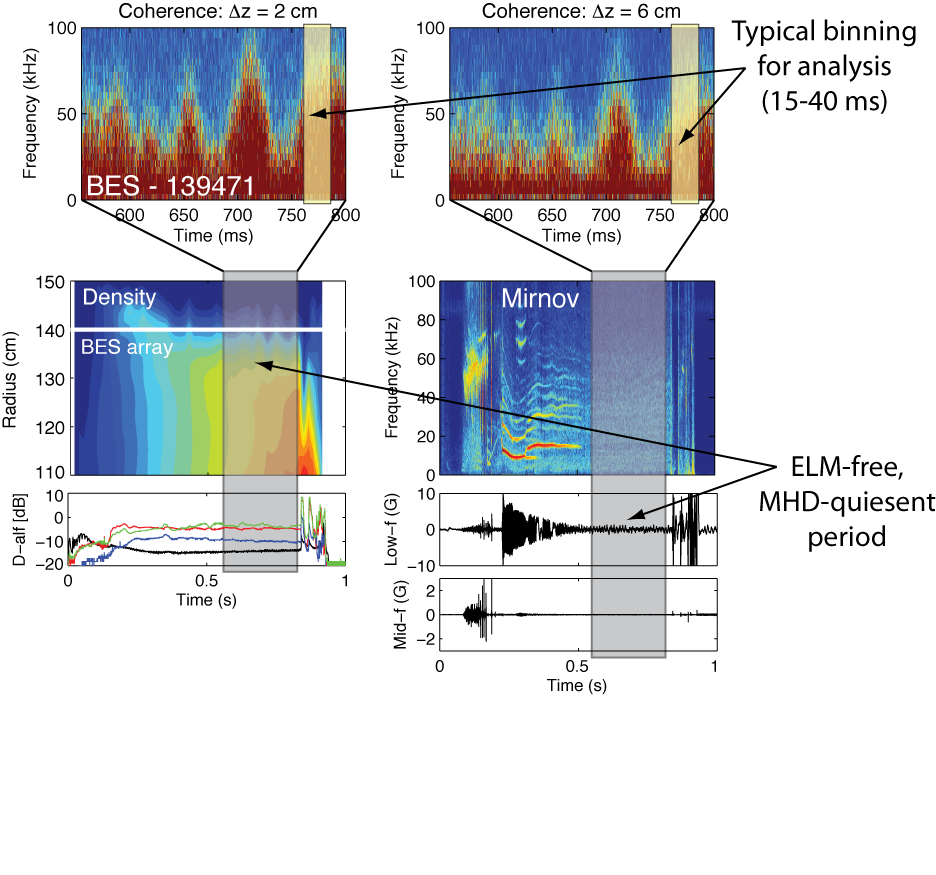 D. Smith, UW Plasma Physics Seminar, 4/23/12
12
Questions about pedestal turbulenceto ask and answer with BES measurements
What are typical Lc, kq, and td values in the H-mode pedestal during ELM-free, MHD quiescent periods?


How do Lc, kq, and td change with plasma parameters?
∇ne, ∇Ti, q/ŝ, ne, be, nped, etc.

Can we connect observations to edge turbulence simulations?
XGC1 or BOUT++?
D. Smith, UW Plasma Physics Seminar, 4/23/12
13
Pedestal turbulence measurements and plasma parameters from ELM-free, MHD quiescent H-modes were gathered in a database
Database details
129 entries from 29 discharges
BT0 = 4.5 kG
Ip = 700-900 kA
15-45 ms averaging

Turbulence parameters
Lc/ri ~ 12
kqri ~ 0.2
td/(a/cs) ~ 5
tdw*pi ~ 0.15

Plasma parameters
generally 50%-300% variation
ne, ∇ne, Te, ∇Te, Ti, ∇Ti, vt, ∇vt, q, ŝ, ne, ni, b, be, nped, DRped, drsep
D. Smith, UW Plasma Physics Seminar, 4/23/12
14
A search algorithm identified linear regression models that show similar scalings despite different parameter compositions
plasma
parameters
turbulence
parameters
scaling
coefficient
Search algorithm minimizes regression model’s squared sum of errors (SSE) by adding or removing xk in model
Many SSE local minima exist in high dimensional xk space
Objective: find many models and screen for statistical quality
Statistical significance (ak t-statistics)
Multicollinearity (variance inflation factor)
Error normality (Studentized residuals)
Linear regression models exhibit similar scalings despite different parameter compositions
D. Smith, UW Plasma Physics Seminar, 4/23/12
15
Lc increases at higher ∇ne, 1/LTe, n, and nped;decreases at higher Ti, ∇Ti, and ∇vt
Consistent scalings
emerge fromdifferent regressionmodels
D. Smith, UW Plasma Physics Seminar, 4/23/12
16
kq scalings consistent with Lc scalings;td scalings provide additional insight
D. Smith, UW Plasma Physics Seminar, 4/23/12
17
Scalings point to a variety of turbulence mechanisms
Parametric scalings point to enhanced turbulence structures (larger Lc and td) at higher ∇ne and 1/LTe
Possibly TEM turbulence
∇vt scalings for Lc and kq point to turbulence suppression
Equilibrium E×B flow shear
ne and ni scalings for Lc and kq are consistent with zonal flows
td decreases with ne
Pedestal height (nped) increases at larger Lc and td
Consistent with larger structures and wider pedestals
D. Smith, UW Plasma Physics Seminar, 4/23/12
18
Poloidal correlation lengths during inter-ELM cycleare consistent with XGC1 simulation
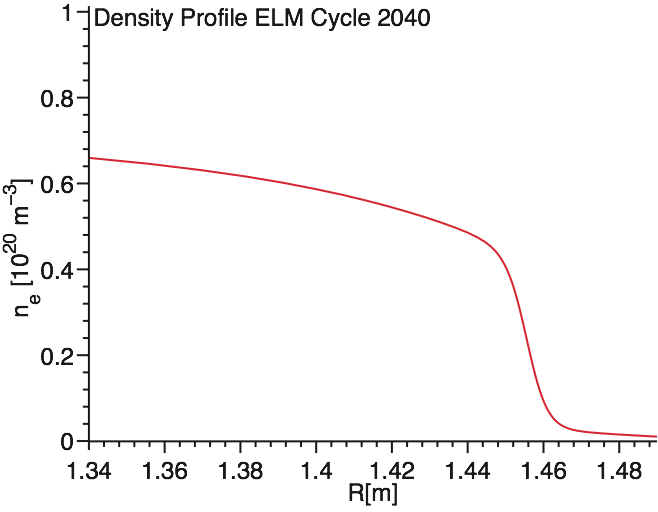 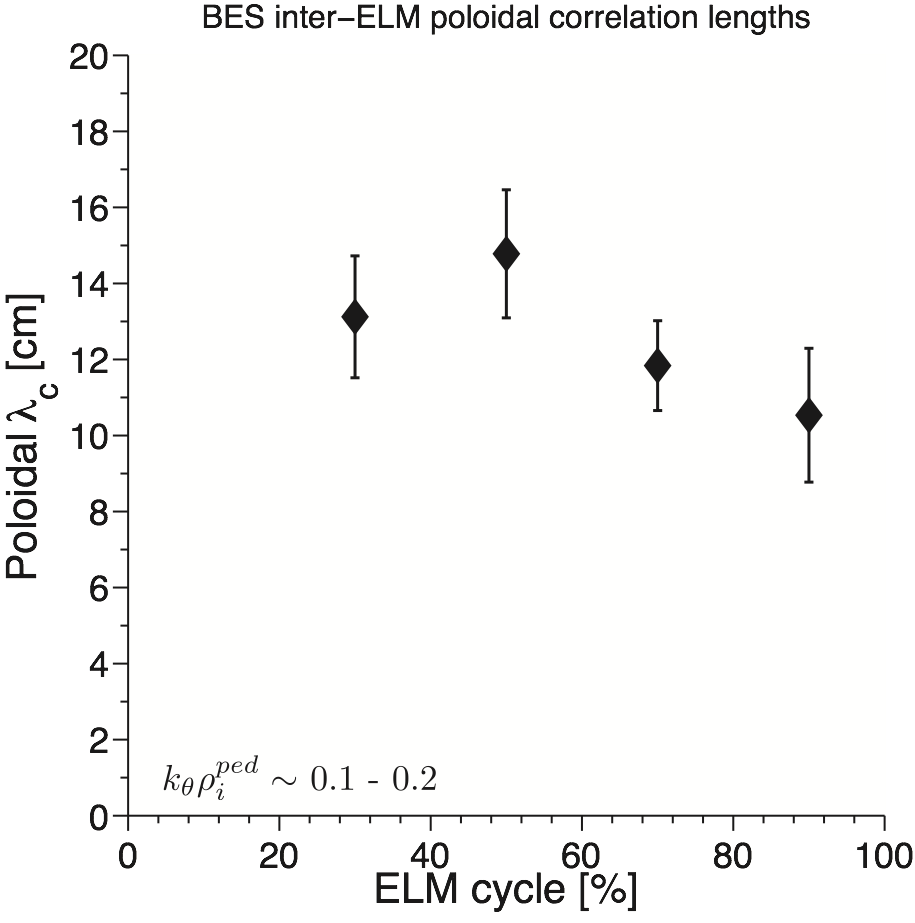 Sampled BES region
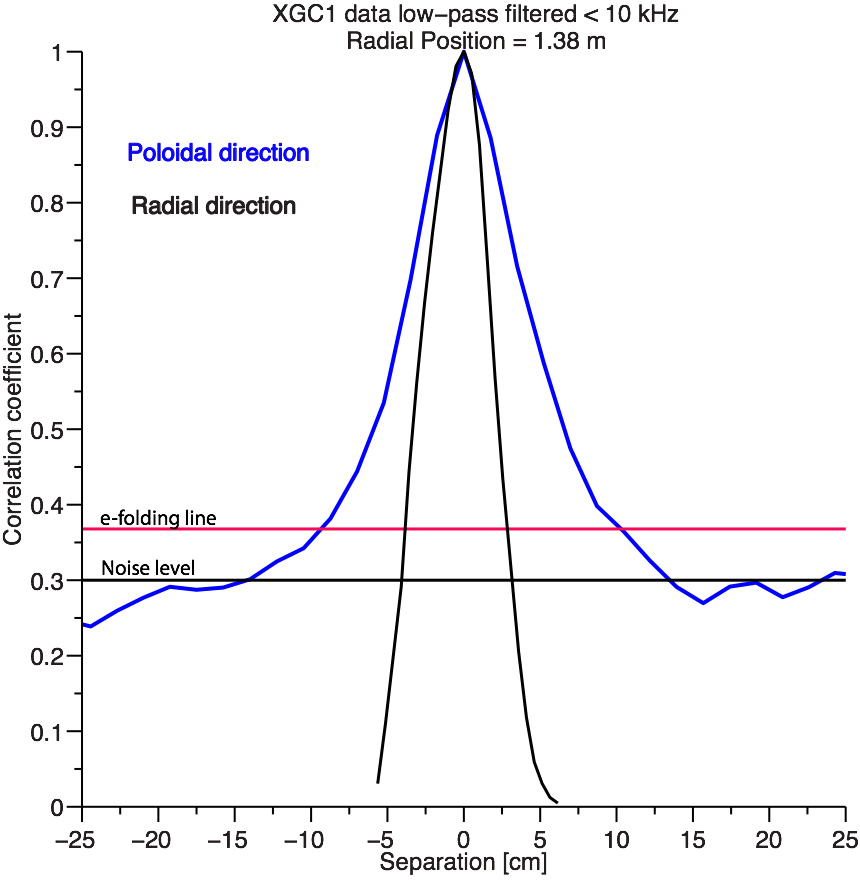 ~ 10 cm
~ 4 cm
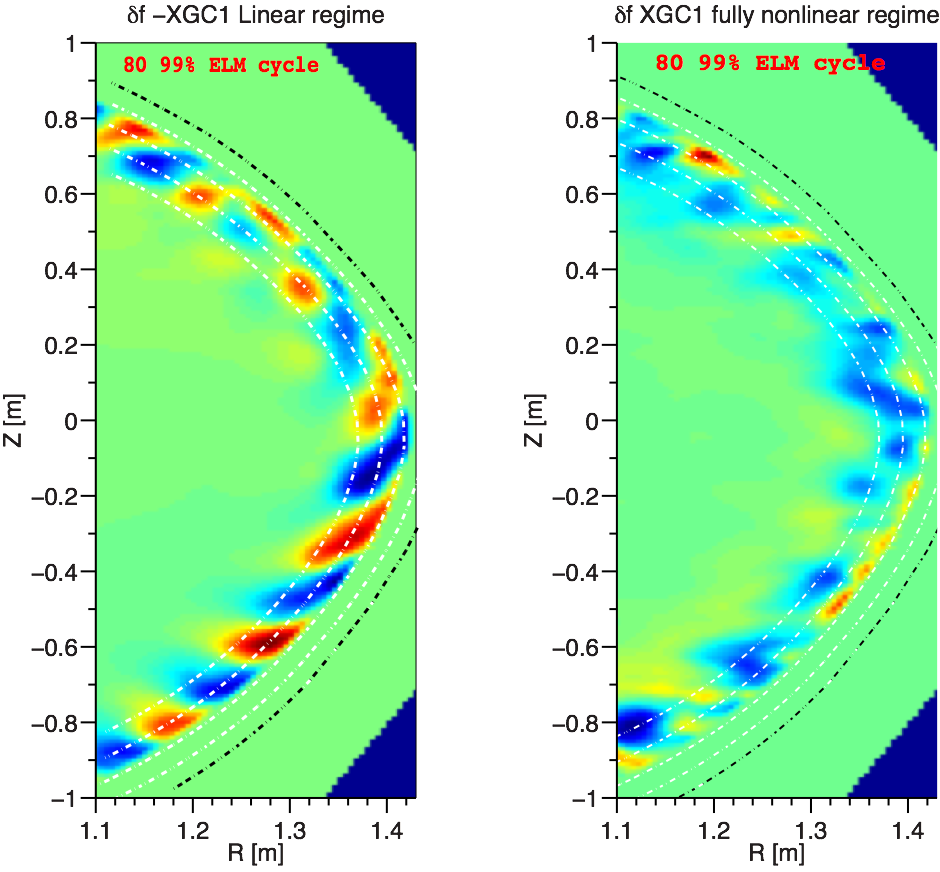 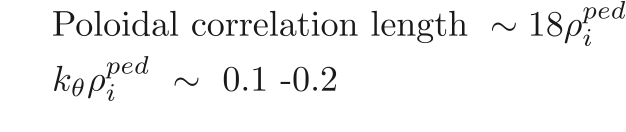 Radial Lc analysis is in progress(BES & refl.)
D. Smith, UW Plasma Physics Seminar, 4/23/12
19
Post-ELM harmonic features at 50-100 kHzare localized at the top of the pedestal
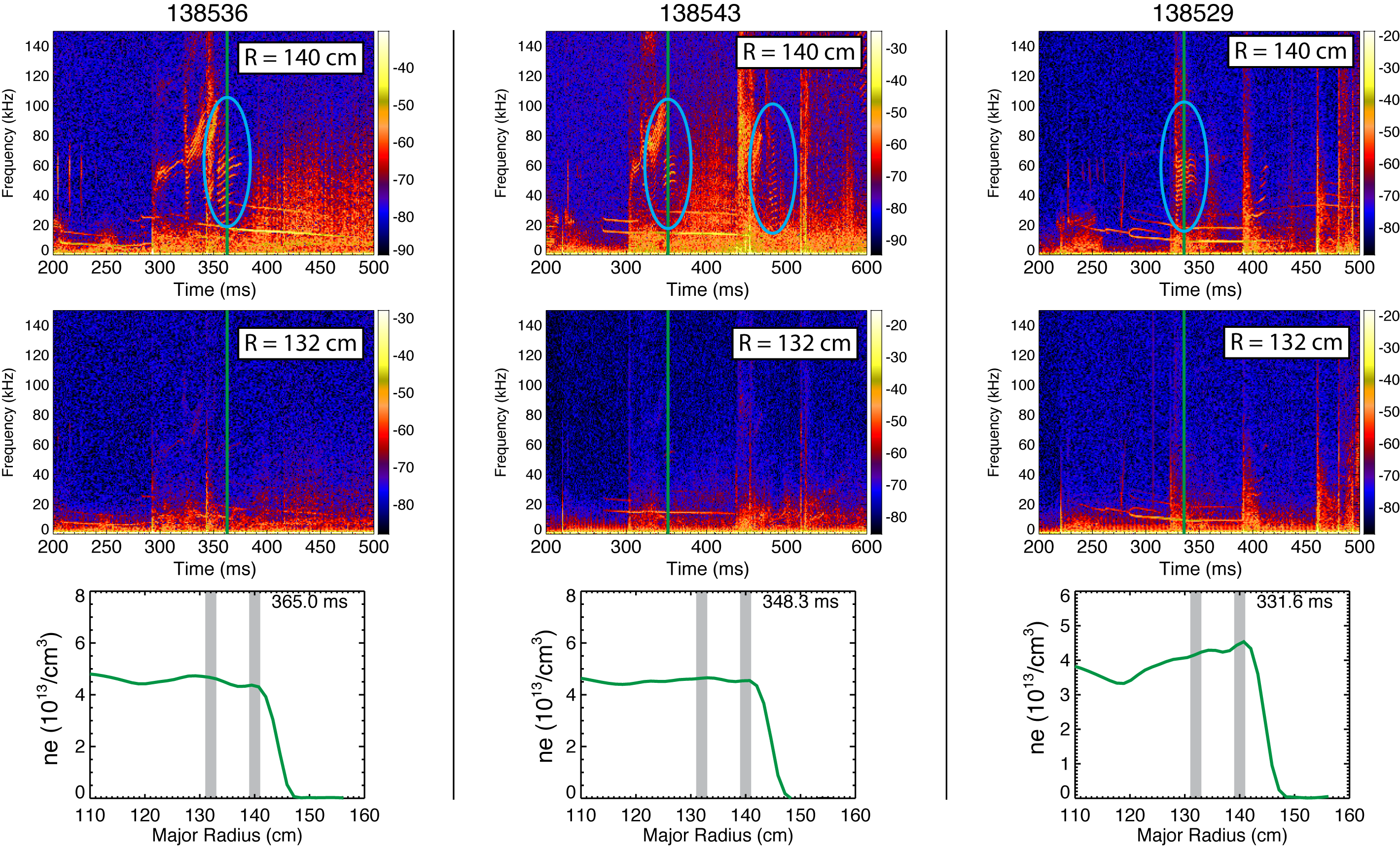 Harmonic features are either absent from or weakly present in magnetic spectra
D. Smith, UW Plasma Physics Seminar, 4/23/12
20
TAE and GAE mode structures have been observedin extended radial regions
TAE burst
GAE mode
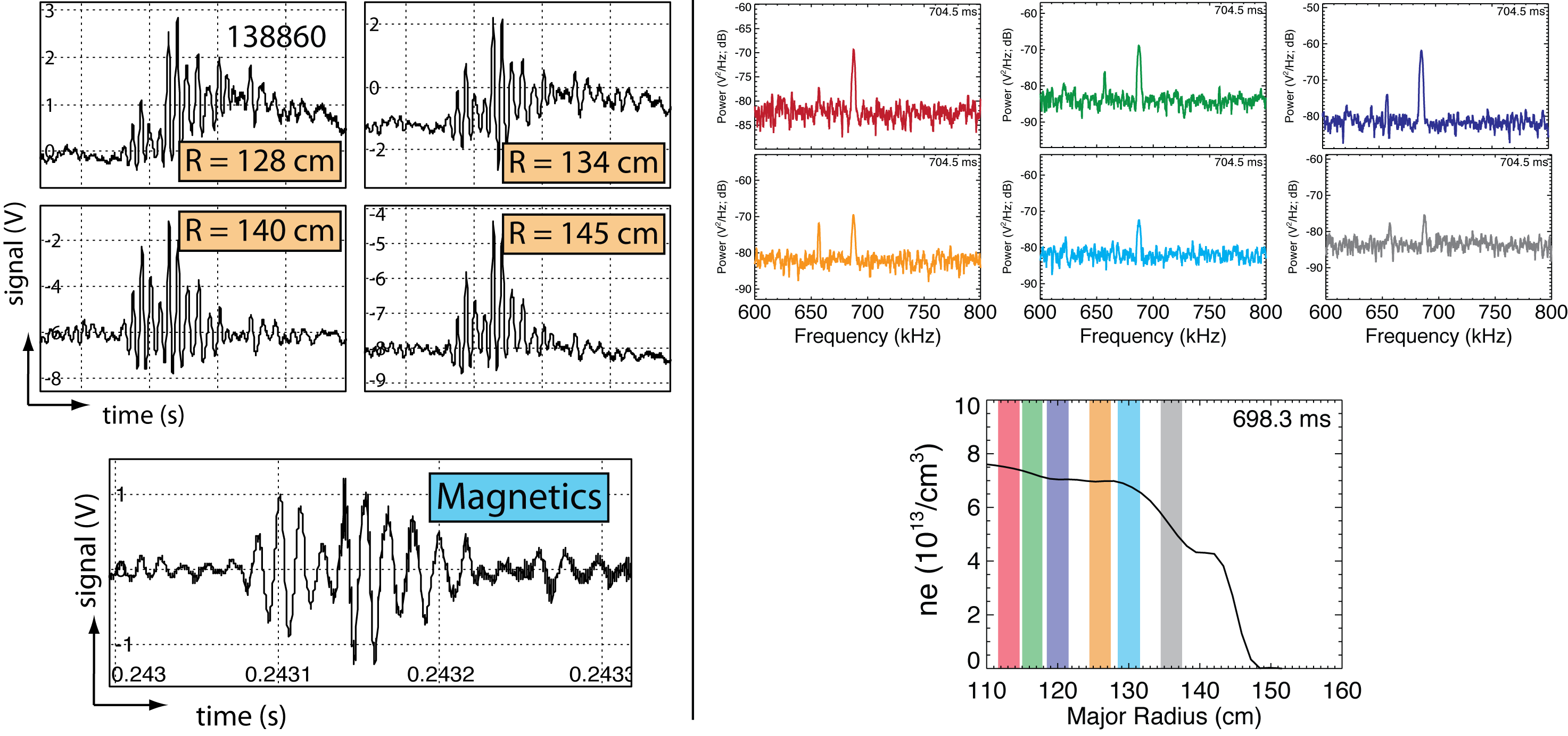 D. Smith, UW Plasma Physics Seminar, 4/23/12
21
Directions for future work
Quantify fluctuation amplitudes
Quantify radial correlation length
Study pre- and post-LH transition
Measure flow fluctuations and flow shear
Study flow fluctuations and shear across LH transition
Identify post-ELM harmonic oscillations
Captured by peeling-ballooning model?
Connect to DIII-D observations
D. Smith, UW Plasma Physics Seminar, 4/23/12
22
Summary: We measured pedestal turbulence quantities and identified parametric dependencies in ELM-free, MHD quiescent H-mode plasmas
ST edge parameters are among the most challenging regimes for simulations
The BES system on NSTX can measure poloidal correlation length, wavenumber, and decorrelation time of pedestal turbulence
Regression models identify parametric scalings that point to a variety of turbulence mechanisms
Enhanced turbulence structures at higher ∇ne and 1/LTe
∇vt scalings point to E×B turbulence suppression
Collisionality scalings for Lc and kq are consistent with zonal flows
Pedestal height increases at longer Lc and td
Other observations
Initial experiment/theory comparison for inter-ELM measurements
Reduced turbulence at LH transition
Post-ELM harmonic oscillations
TAE and GAE mode structure
D. Smith, UW Plasma Physics Seminar, 4/23/12
23